Карандаши, чернильницы и ручки,    без сомнения, как и перо гусиное – достойны уважения!
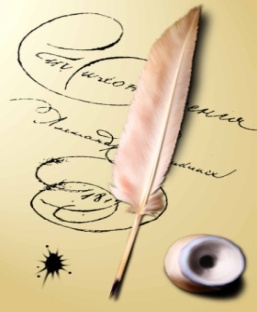 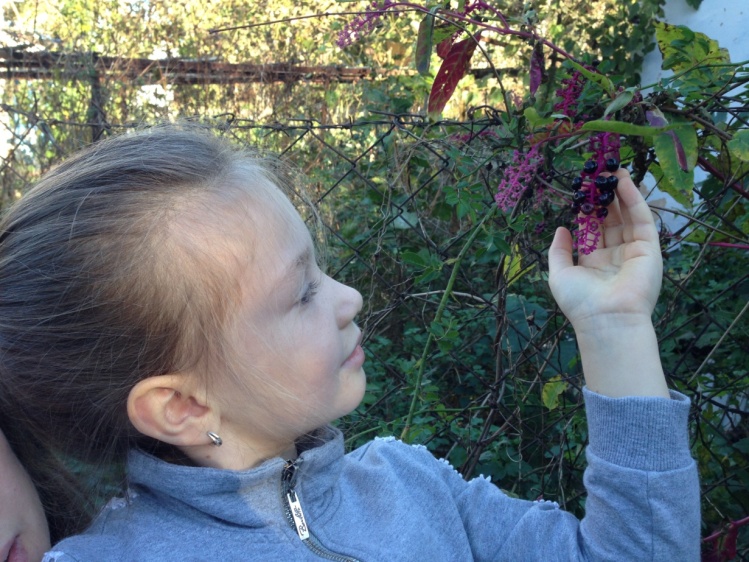 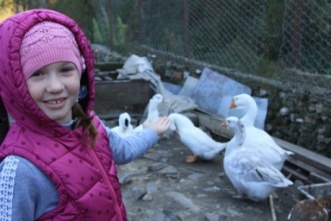 Исследователь:  ЛЮТОВА ОЛЬГА  
воспитанница МДОБУ  № 118 г. Сочи
О гусином пере, перочинном ножике
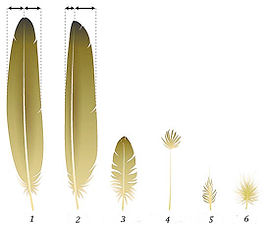 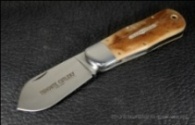 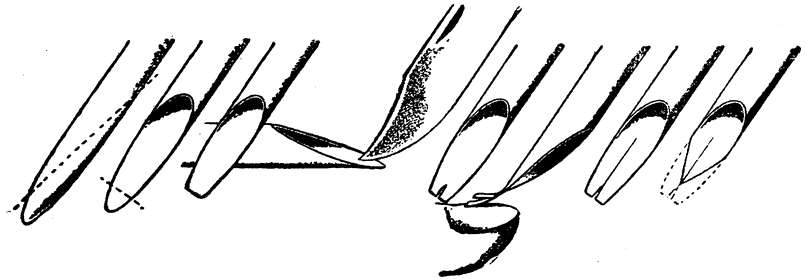 Перочинный нож для очинки перьев
Качество письма, почерк полностью зависели от очинки  пера. 
К очинке перо надо было тщательно подготовить…
Виды перьев
Маховое  
2.   Рулевое
Покровное 
4.   Нитевидное
5.   Кистеобразное
6.   Пух
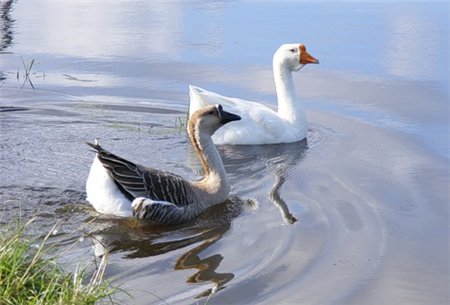 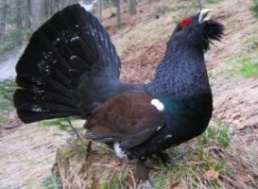 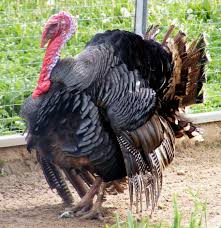 Гусиные перья 
верно служили людям 1200 лет!
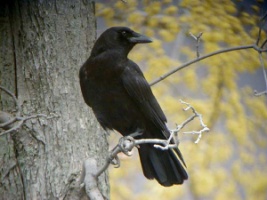 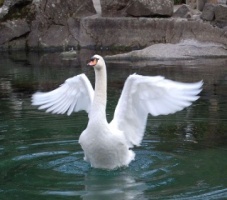 Перьями ворона, индюка, лебедя, глухаря  
и некоторых других птиц тоже писали
Перья левого крыла гуся – для праворуких людейПерья правого крыла гуся – для леворуких людей
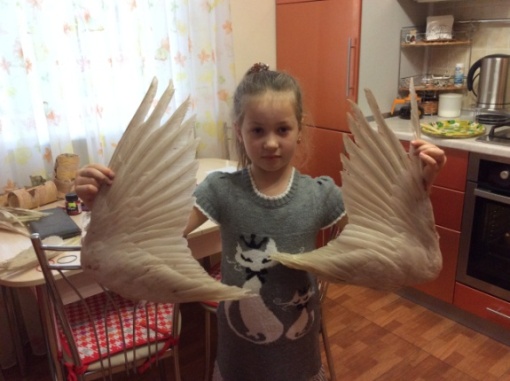 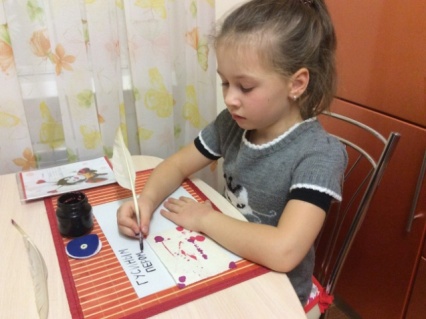 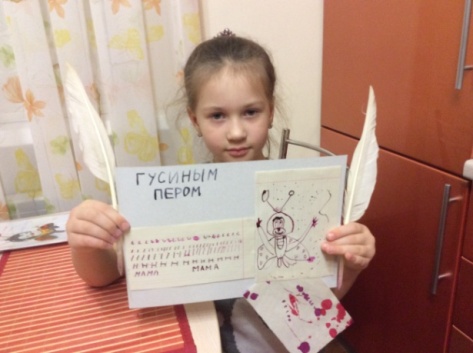 Крылья гуся
с маховыми перьями
Собираем ягоды                                                    лаконоса  американского,  чёрной бузины…
Делаем свои чернила по разным рецептам
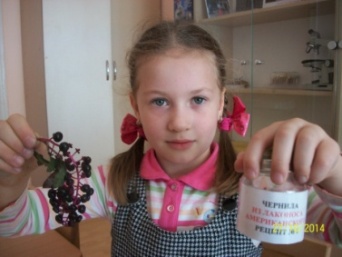 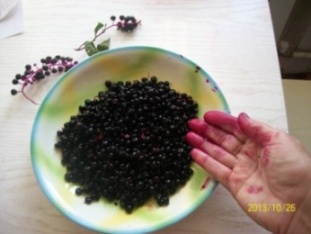 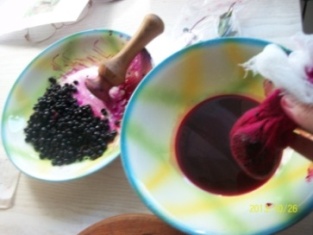 Ядовитые  «Чернильные» ягоды лаконоса
Чернила
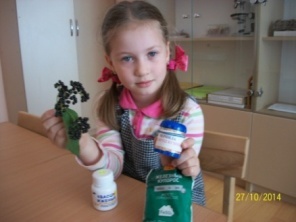 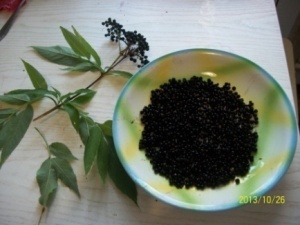 Бузина и чернила из неё. Не спутайте!
О  чернильницах обычных                    и  «непроливайках»
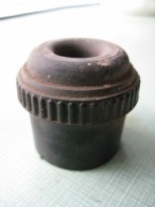 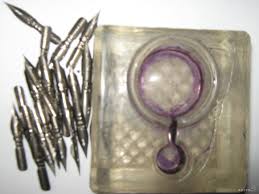 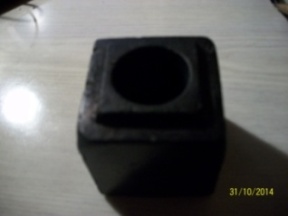 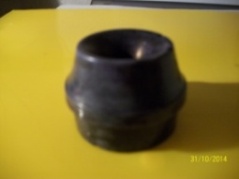 Моё богатство!
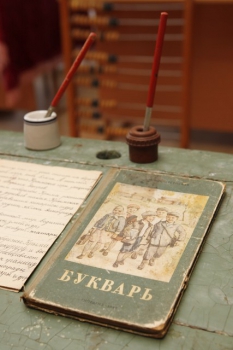 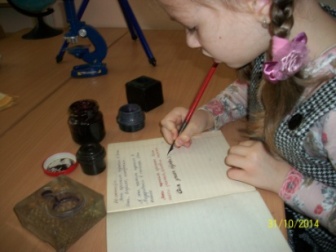 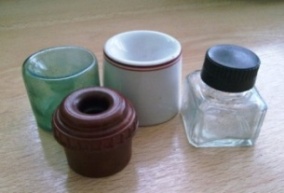 В музее 
   чернильницы
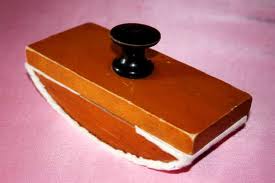 Ура! 
    Я сама пишу!
О ручках, пёрышках, «вечном пере» и их «подружке» перочистке
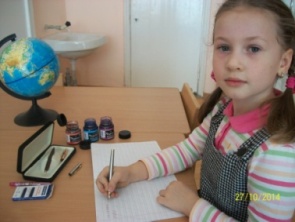 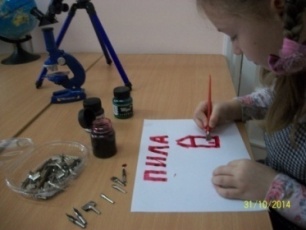 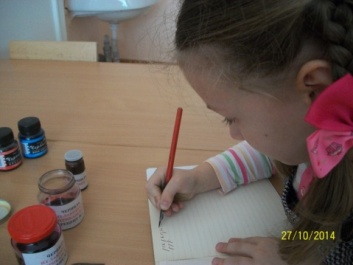 Пишу тушью плакатными перьями
Перо
 № 11
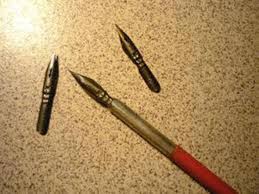 «Вечное    перо»
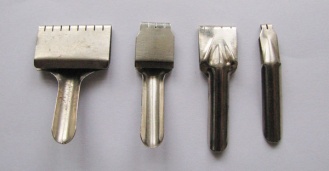 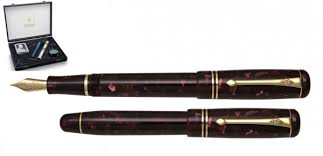 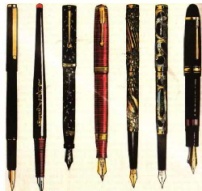 Моя перочистка
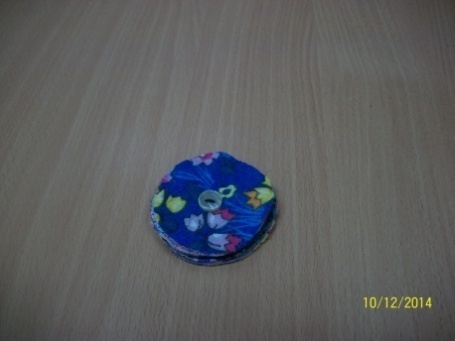 Практика!
О непростой биографии карандаша
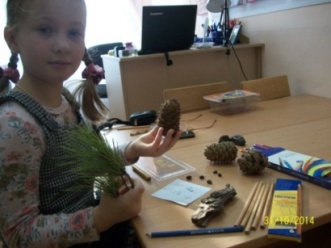 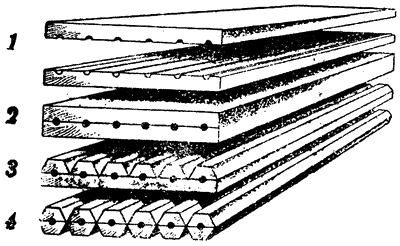 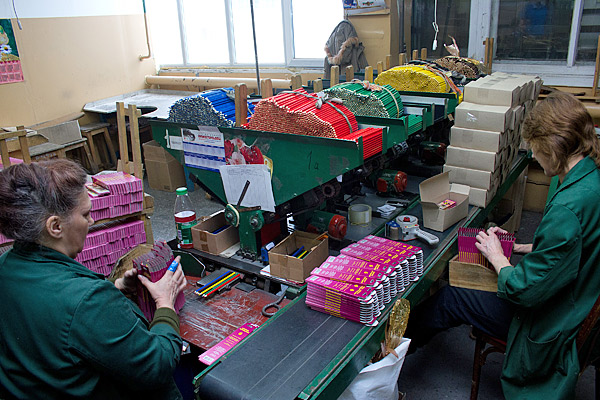 1). 2 кедровые дощечки
с 6-ю  дорожками для графитных палочек;
2). Графит в дорожках;
3). Дощечки склеины;
4). Разрезают дощечку и  получают 6 карандашей
На фабрике в Томске
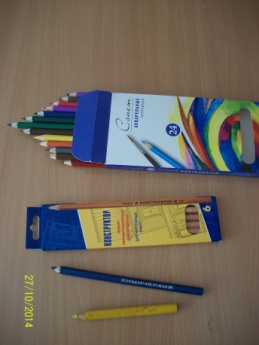 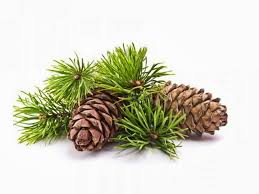 Кедровые шишки на ветке
Российские карандаши из кедра
Для производства карандаша  нужны:
сибиркий кедр (кедровая сосна) + графит+ глина+ клей+жир+цветной лак
О грифельной доске, тетрадке, промокашке  и  старом  учебнике
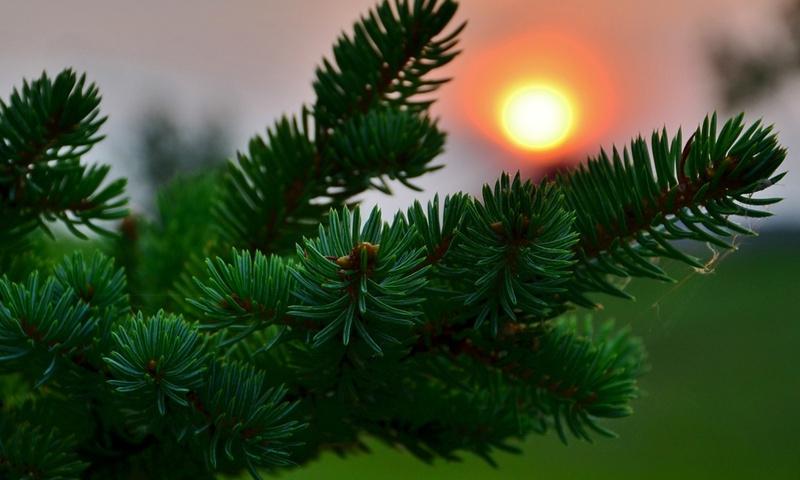 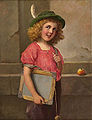 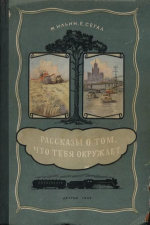 Ель
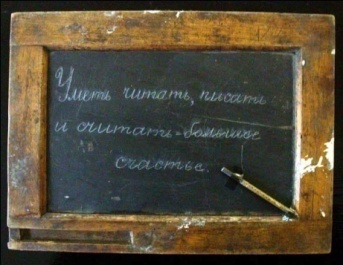 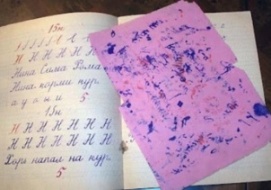 Чудесный учебник 
учил детей многому
Грифельная (аспидная) доска
Копирка, калька трафарет…                         и их сегодня в школе нет
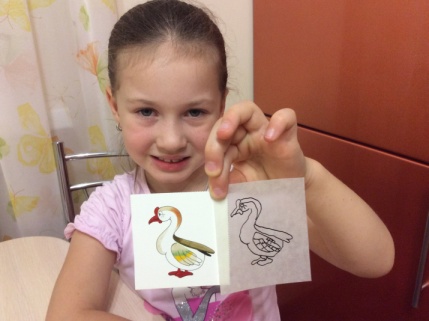 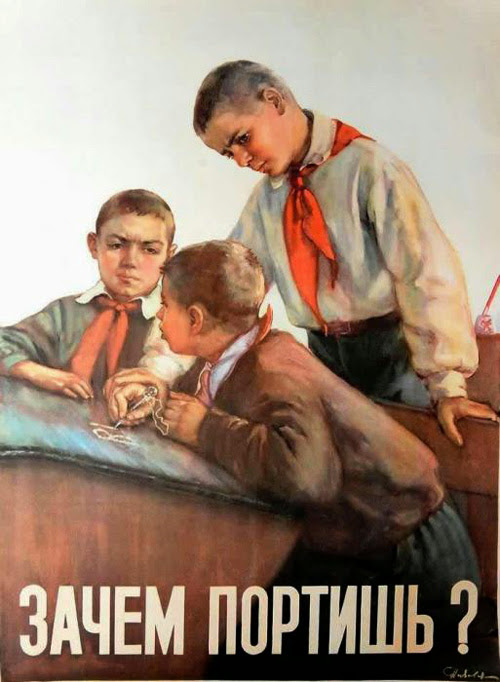 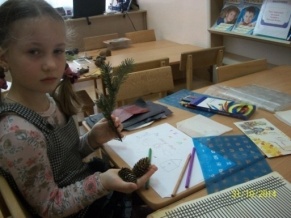 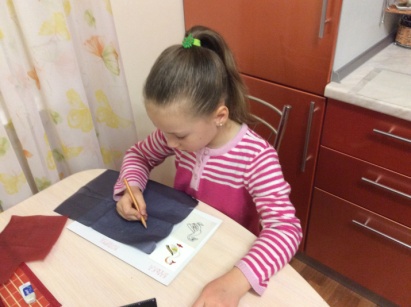 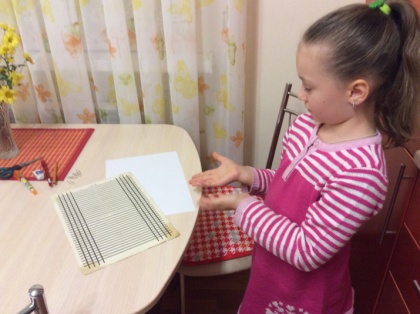 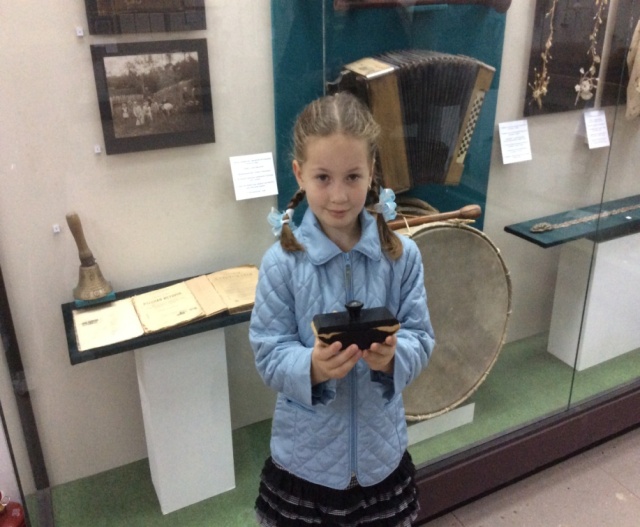 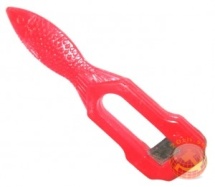 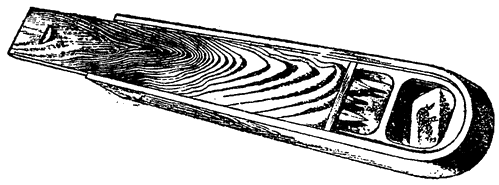 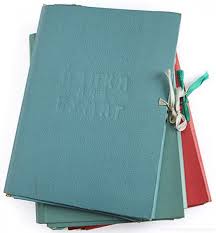 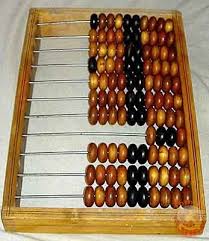 Я училась бережно относиться                                               
   к школьным принадлежностям
Итоги и выводы моего исследования
делала чернила из ягод
  писала гусиным пером,
    перьевой ручкой, авторучкой
 узнала много нового про чернильницы, промокашки, перочистки, карандаши                              и тетради
теперь отношусь к школьным  принадлежностям с глубоким уважением!
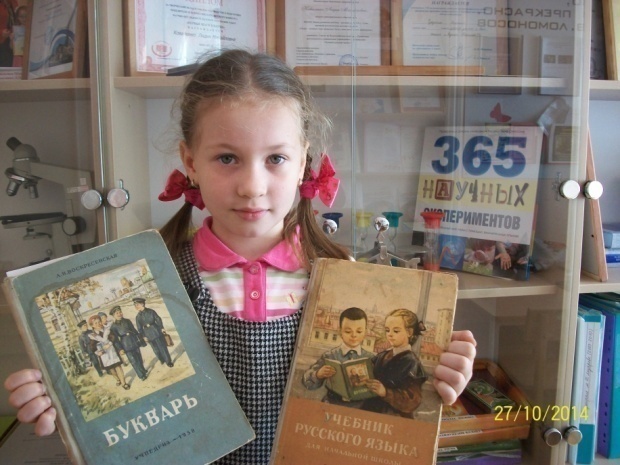 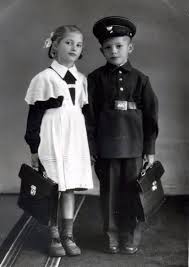 Мои практические образцы
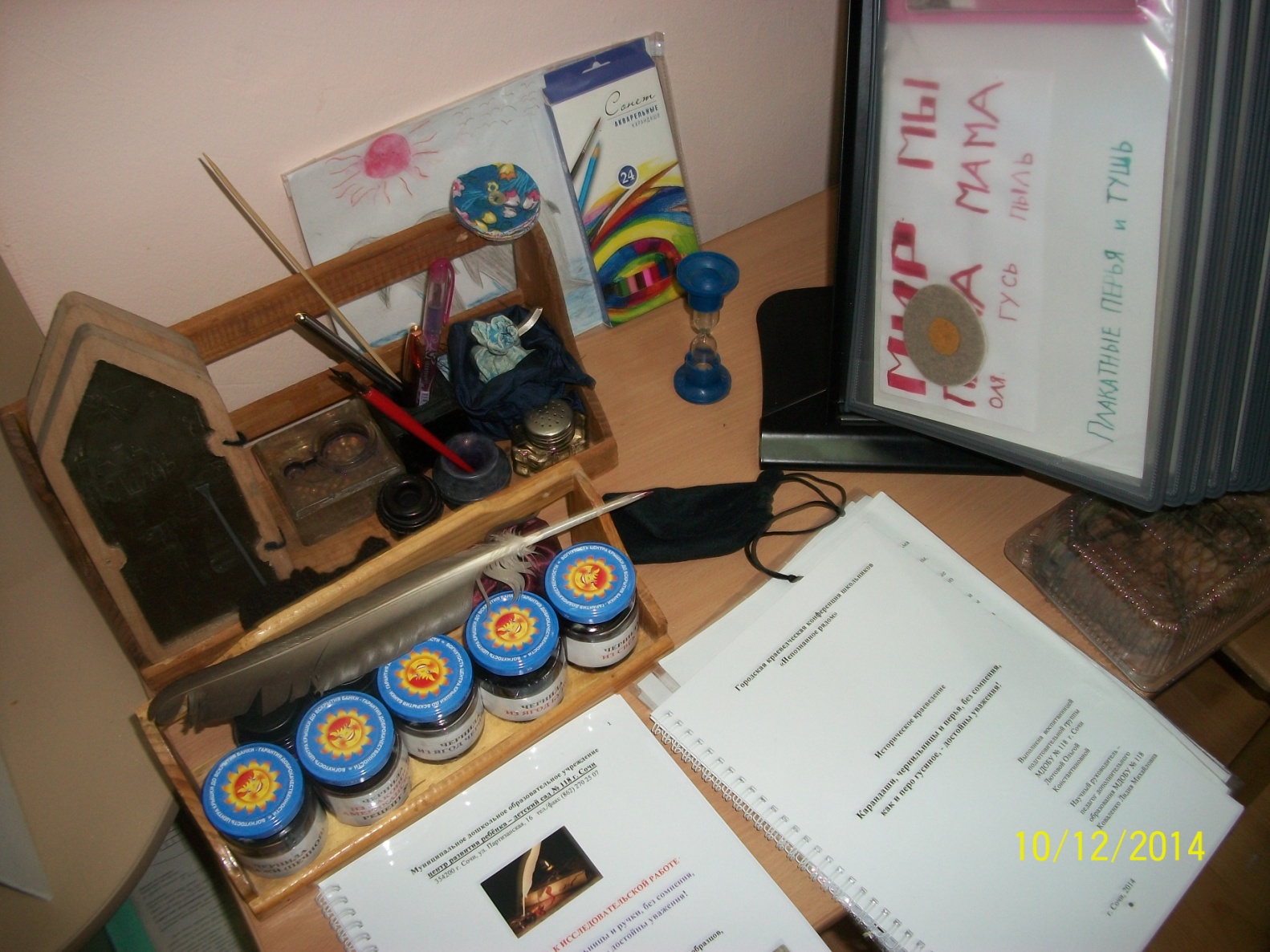